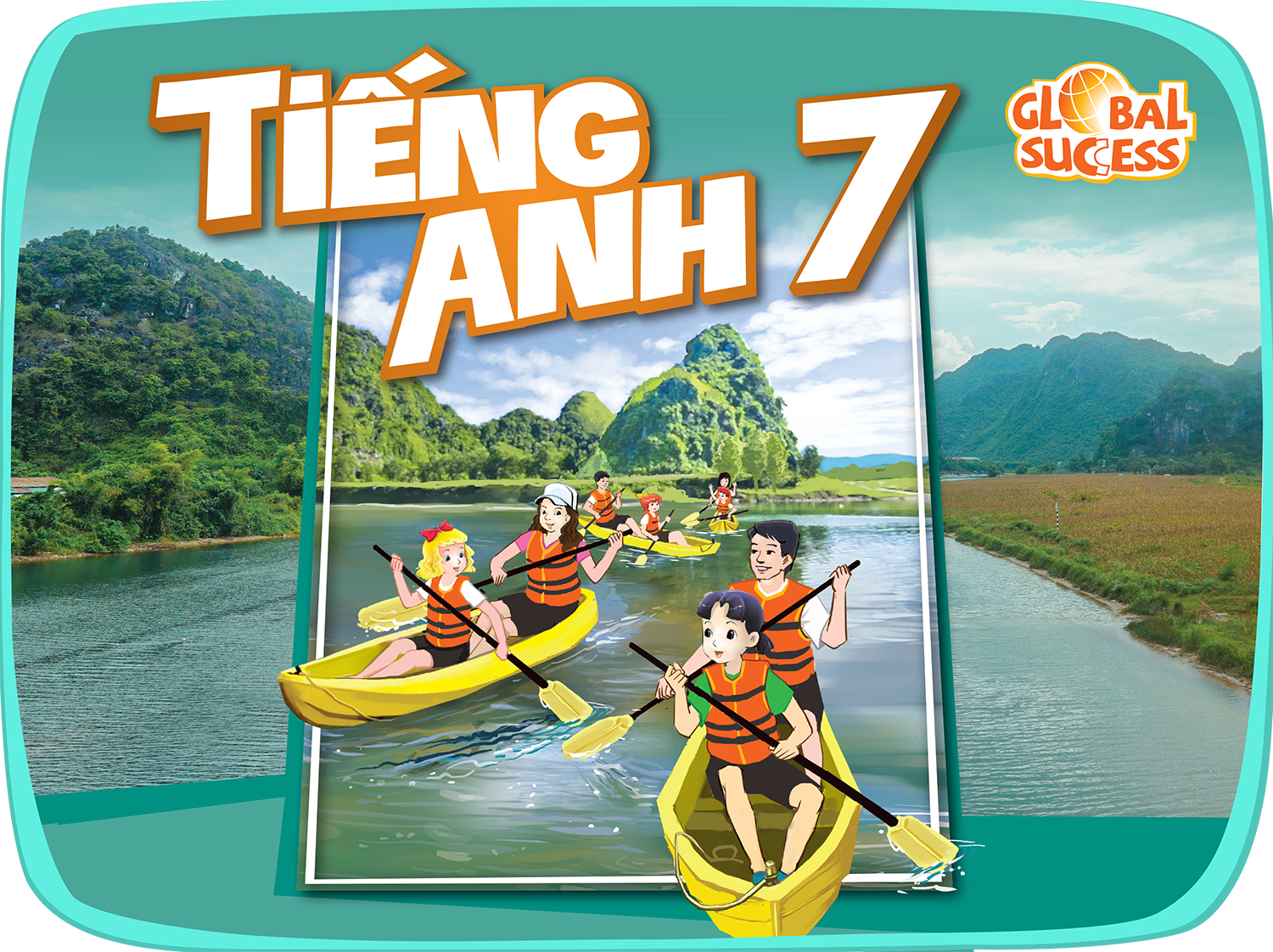 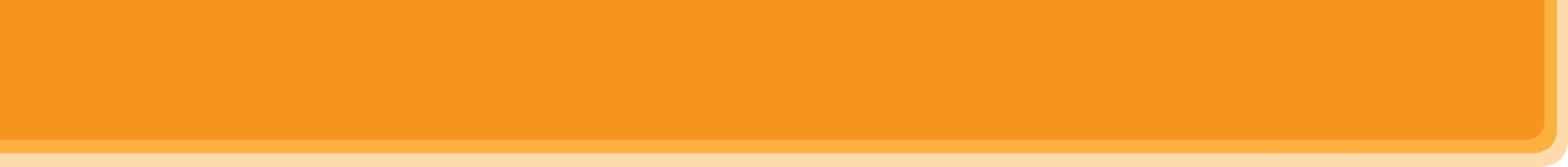 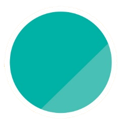 6
A VISIT TO A SCHOOL
Unit
time
place
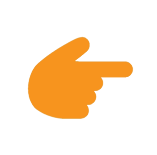 LESSON 3: A CLOSER LOOK 2
Grammar:
Prepositions of time
Prepositions of place
Unit
HOBBIES
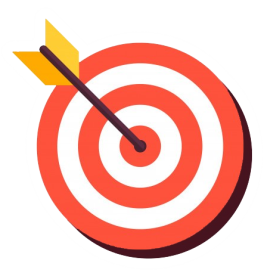 OBJECTIVES
By the end of the lesson, students will be able to use the prepositions of time and place
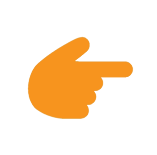 LESSON 3: A CLOSER LOOK 2
Game: Simon says
WARM-UP
Task 1: Complete the sentences, using suitable prepositions of time.
Task 2: Work in pairs. Ask and answer the questions about your school.
PREPOSITIONS 
OF TIME
Task 3: Complete the sentences with at, in or on.
Task 4: Work in pairs. Look at the pictures and answer the questions.
PREPOSITIONS 
OF PLACE
Task 5: Complete the passage with at, on, or in. Then discuss in groups which prepositions express time and which ones express place.
FURTHER PRACTICE
Wrap-up
Homework
CONSOLIDATION
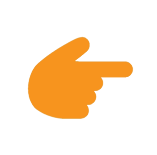 LESSON 3: A CLOSER LOOK 2
Game: Simon says
WARM-UP
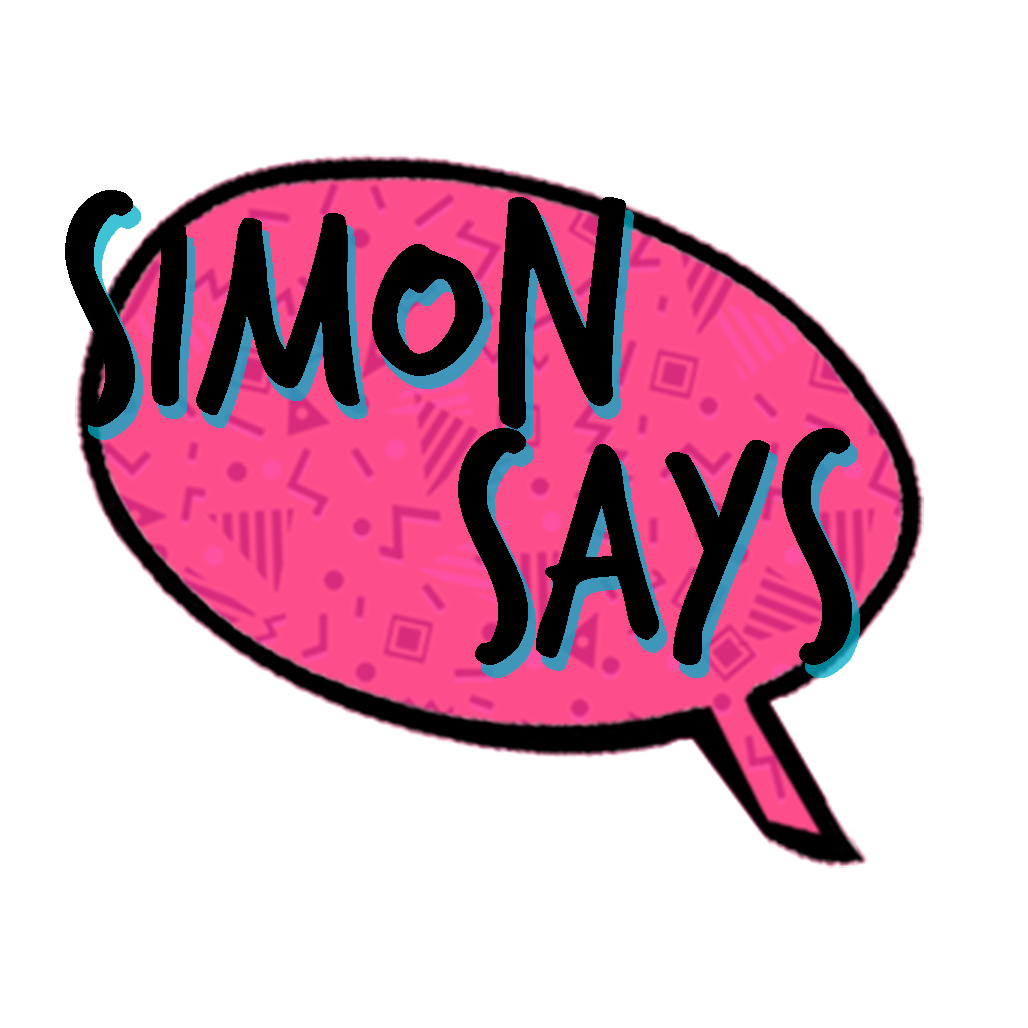 Aims of the stage:
To activate students’ prior knowledge related to the targeted grammar: prepositions of place
To increase students’ interest
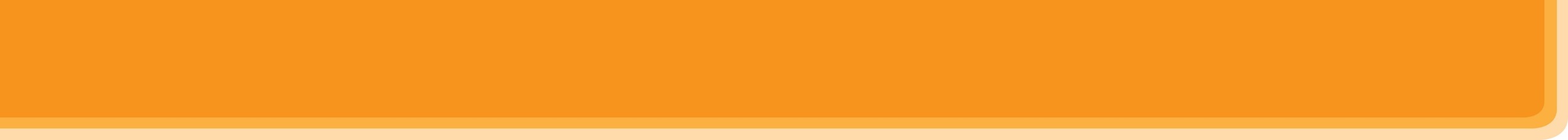 WARM-UP
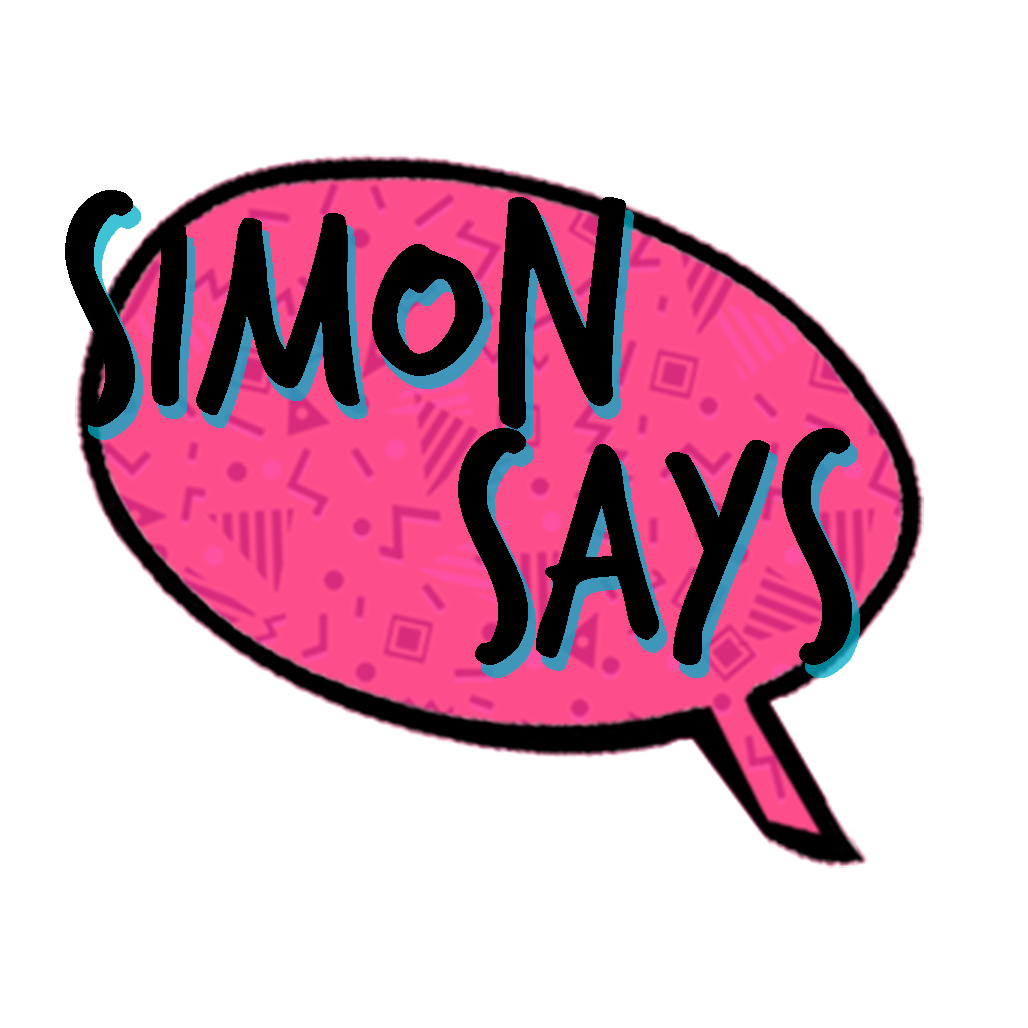 Put the pen in the pencil case.
Sit on the chair.
Put your ruler on the table.
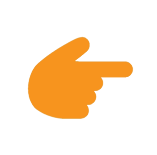 LESSON 3: A CLOSER LOOK 2
Game: Simon says
WARM-UP
Task 1: Complete the sentences, using suitable prepositions of time.
Task 2: Work in pairs. Ask and answer the questions about your school.
PREPOSITIONS 
OF TIME
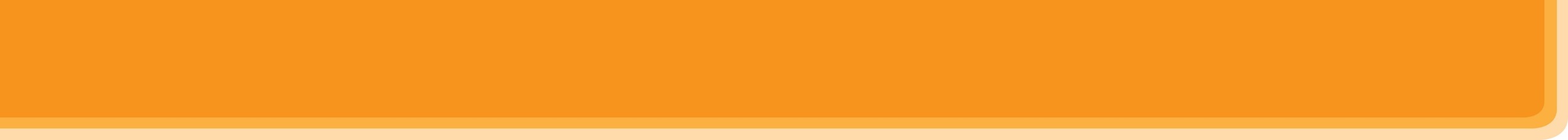 PREPOSITIONS OF TIME
A point of time
A period of time
(longer / shorter than a day)
A day or a part of day
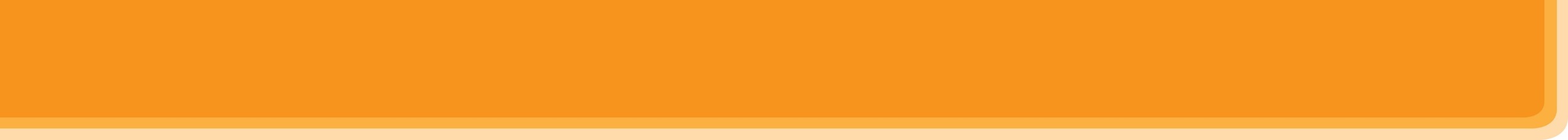 PREPOSITIONS OF TIME
1
Complete the sentences, using suitable prepositions of time.
at
1. In England, schools usually starts ___ 9 a.m. and finish ___ 4 p.m.
2. They built our school a long time ago, maybe ___ 1990.
3. We are going to visit Thang Long Lower Secondary School ___ January.
4. The school year usually begins ___ September 5th every year.
5. The children like playing badminton and football ___ their break time.
at
in
in
on
at
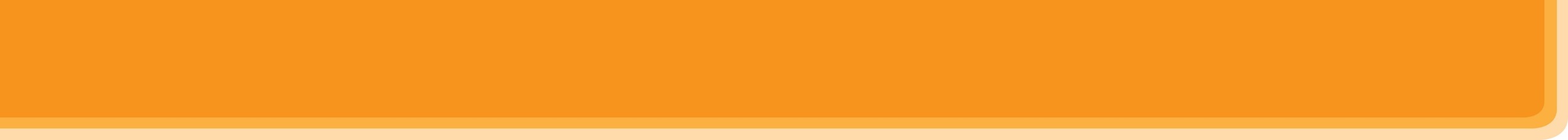 PREPOSITIONS OF TIME
2
Work in pairs. Ask and answer questions about your school.
1. When does your school year start?
2. When do you have English lessons?
3. When do you usually celebrate Teachers’ Day?
4. When are you going to finish the school year?
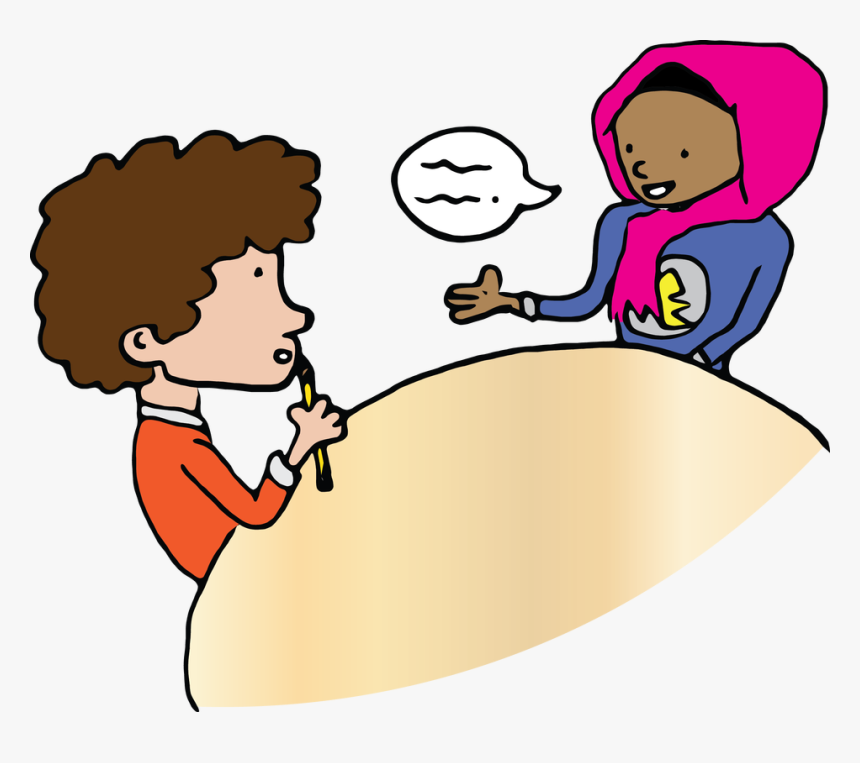 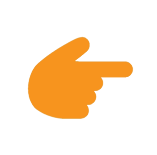 LESSON 3: A CLOSER LOOK 2
Game: Simon says
WARM-UP
Task 1: Complete the sentences, using suitable prepositions of time.
Task 2: Work in pairs. Ask and answer the questions about your school.
PREPOSITIONS 
OF TIME
Task 3: Complete the sentences with at, in or on.
Task 4: Work in pairs. Look at the pictures and answer the questions.
PREPOSITIONS 
OF PLACE
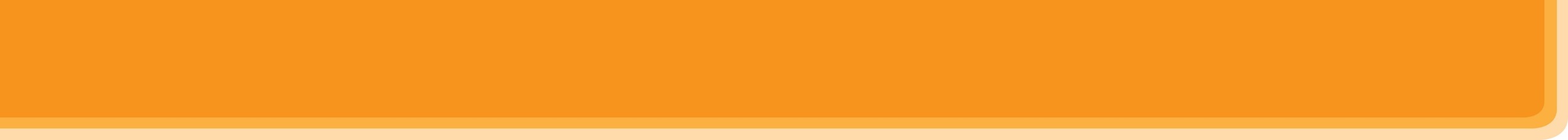 PREPOSITIONS OF PLACE
A certain point
Inside sth / a place
On the surface of sth
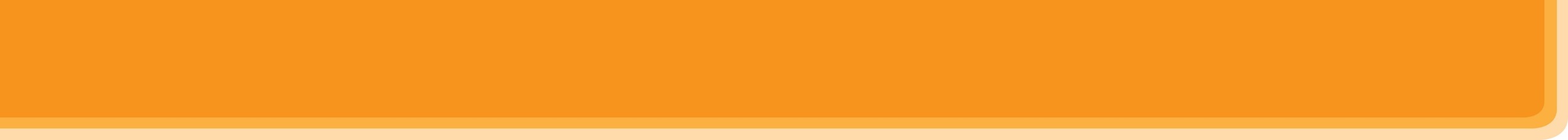 PREPOSITIONS OF PLACE
3
Complete the sentences with at, in or on.
on
1. Her classroom is ___ the third floor of that building.
2. When I’m at school, my parents are ___ work.
3. Look! The students are playing football ___ the classroom.
4. My little sister usually has lunch ___ school.
5. The most beautiful posters are ___ the wall ___ the staffroom.
at
in
at
in
on
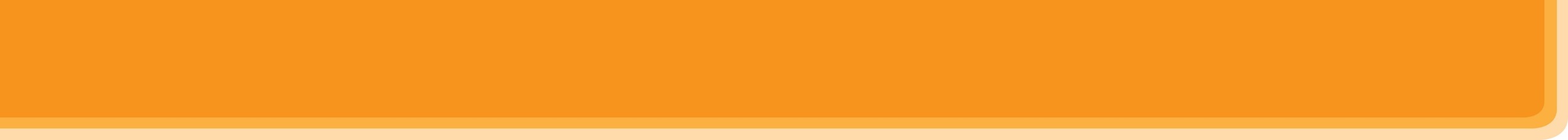 PREPOSITIONS OF PLACE
4
Work in pairs. Look at the pictures and answer the questions.
1. Where does Mrs Hien teach maths?
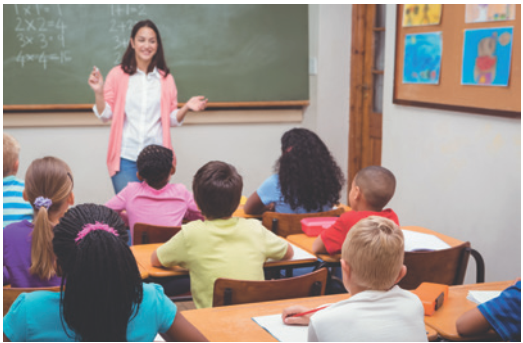 At school.
2. Where do the students water the flowers?
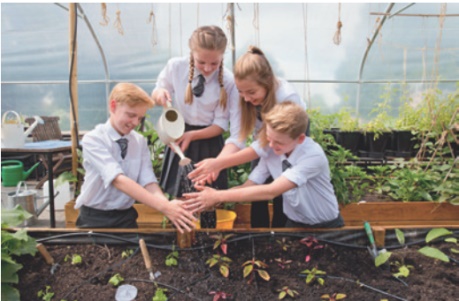 In the school garden.
3. Where is the boy writing?
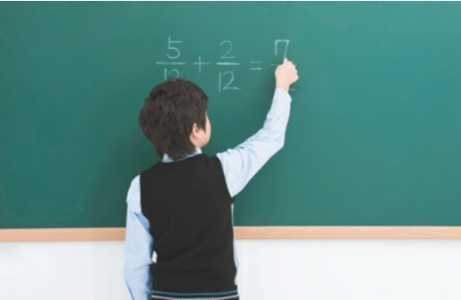 On the board.
4. Where do they sing English songs on Teachers’ Day?
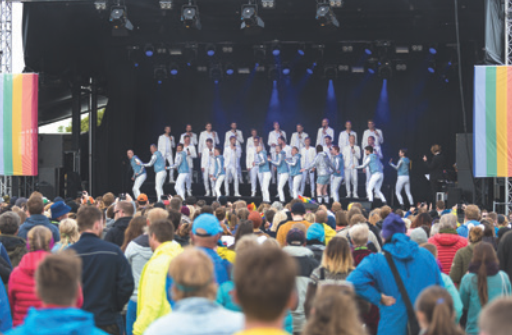 On the stage.
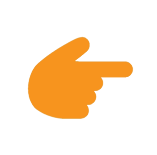 LESSON 3: A CLOSER LOOK 2
Game: Simon says
WARM-UP
Task 1: Complete the sentences, using suitable prepositions of time.
Task 2: Work in pairs. Ask and answer the questions about your school.
PREPOSITIONS 
OF TIME
Task 3: Complete the sentences with at, in or on.
Task 4: Work in pairs. Look at the pictures and answer the questions.
PREPOSITIONS 
OF PLACE
Task 5: Complete the passage with at, on, or in. Then discuss in groups which prepositions express time and which ones express place.
FURTHER PRACTICE
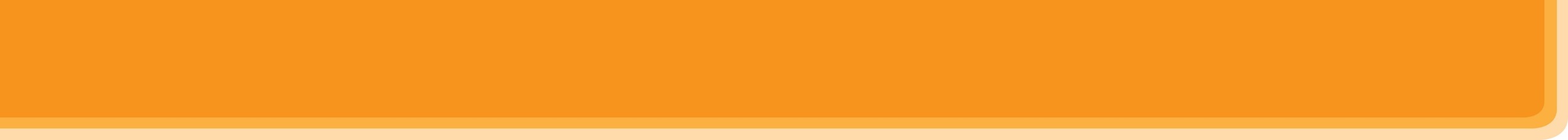 FURTHER PRACTICE
5
Complete the passage with at, on or in. Then discuss in groups which prepositions express time and which ones express place.
in
Tom’s mother is at home, but she is not (1) ___ the kitchen. She usually waters the vegetables in the garden (2) ___ the morning.
Tom’s father is (3) ___ work, but he isn’t in his office at the moment. It is lunch break and he is (4) ___ a travel agent’s, looking at holiday brochures.
Tom is usually at school this time, but he has a bad cold today. He has nothing to do but lying (5) ___ the sofa and looking at the posters (6) ___ the wall.
in
in
in
at
at
at
at
on
on
on
on
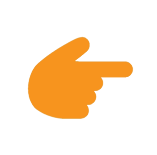 LESSON 3: A CLOSER LOOK 2
Game: Simon says
WARM-UP
Task 1: Complete the sentences, using suitable prepositions of time.
Task 2: Work in pairs. Ask and answer the questions about your school.
PREPOSITIONS 
OF TIME
Task 3: Complete the sentences with at, in or on.
Task 4: Work in pairs. Look at the pictures and answer the questions.
PREPOSITIONS 
OF PLACE
Task 5: Complete the passage with at, on, or in. Then discuss in groups which prepositions express time and which ones express place.
FURTHER PRACTICE
Wrap-up
Homework
CONSOLIDATION
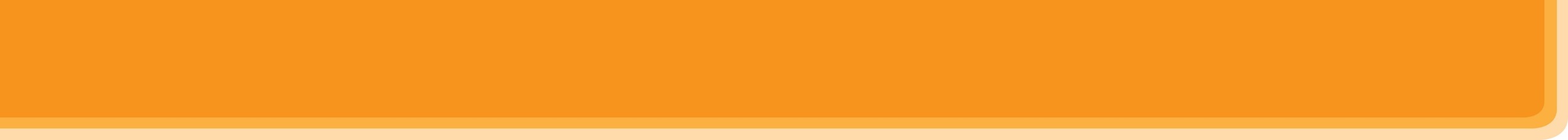 CONSOLIDATION
time
place
1
WRAP-UP
Grammar: 
Prepositions of time
Prepositions of place
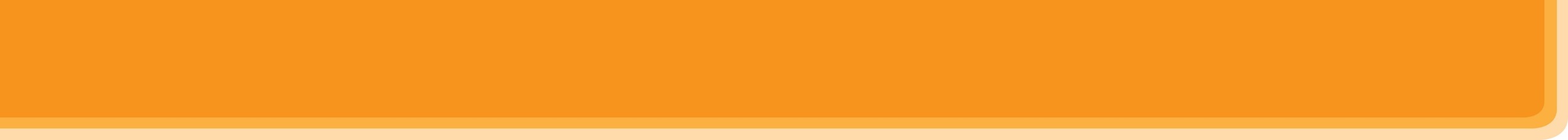 CONSOLIDATION
2
HOMEWORK
Do exercises in the Workbook.
Make sentences using the prepositions of time and place.
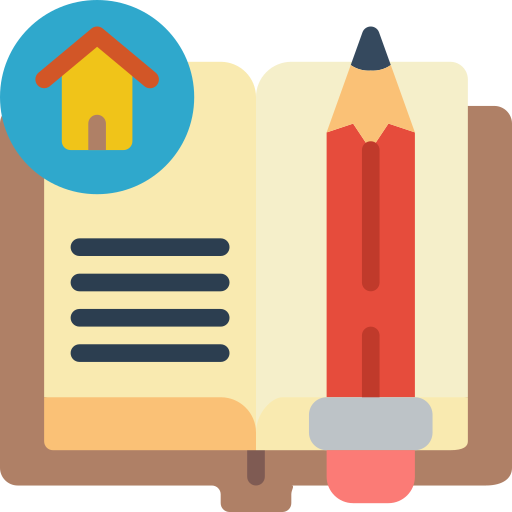 Website: sachmem.vn
Fanpage: facebook.com/sachmem.vn/